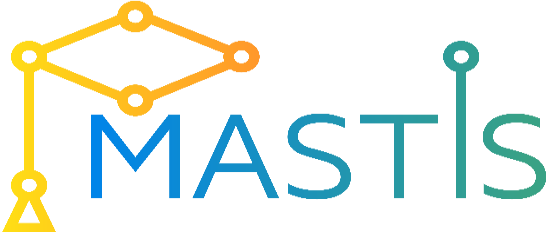 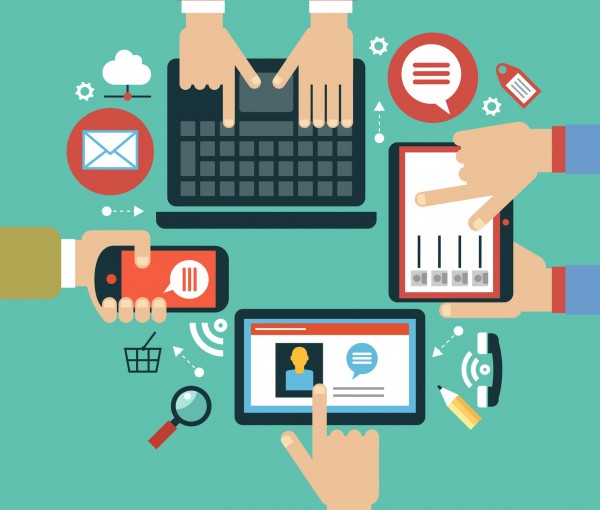 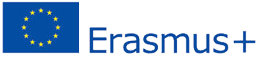 Topic 8
DevOps concepts 
in the IS 
Development 
Process
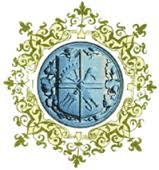 Theoretical component content
DevOps overview
How DevOps differ from Agile
Principles of DevOps
Challenges for Development and Operations Team
Practical component
Using DevOps tools monitoring executions of :
Repeated jobs
Monitoring systems for  cluster and grid monitoring capabilities
Real-time traffic analysis
What is DevOps?
DevOps Model Defined (Amazon version)
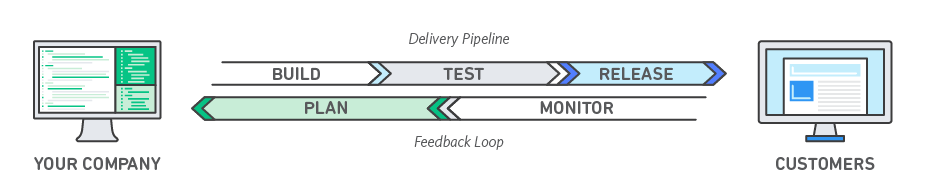 https://aws.amazon.com/devops/what-is-devops/
DevOps Is NOT...
How DevOps Works
Benefits of DevOps Speed
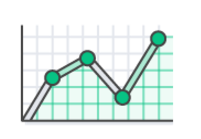 [Speaker Notes: For example, microservices and continuous delivery let teams take ownership of services and then release updates to them quicker.]
Benefits of DevOps Rapid Delivery
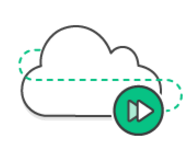 Benefits of DevOps Reliability & Scale
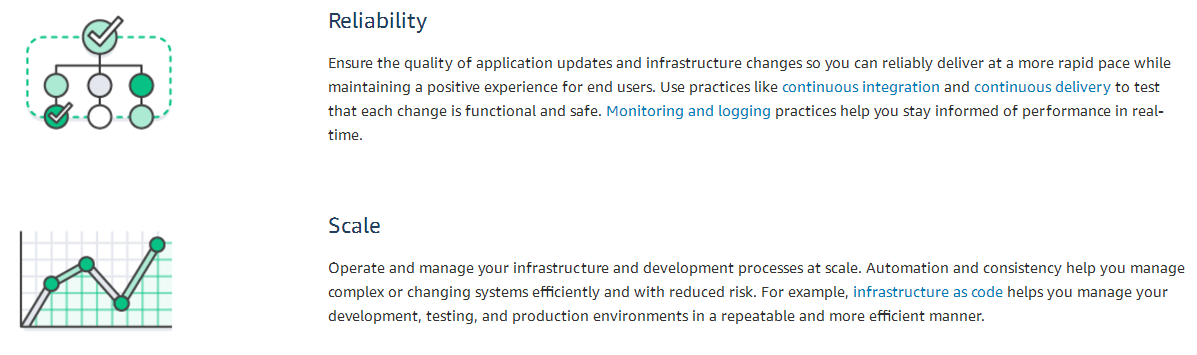 Benefits of DevOps Improved Collaboration & Security
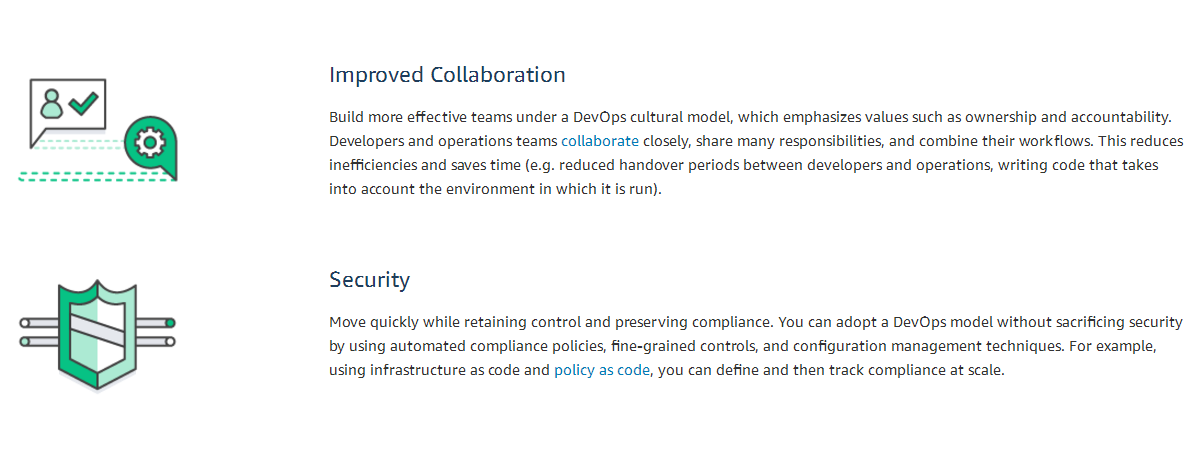 [Speaker Notes: https://aws.amazon.com/devops/what-is-devops/]
A Brief History of DevOps
When should you use waterfall methodology?
http://www.base36.com/2012/12/agile-waterfall-methodologies-a-side-by-side-comparison/
When should you use Agile methodology?
http://www.base36.com/2012/12/agile-waterfall-methodologies-a-side-by-side-comparison/
[Speaker Notes: Both the Agile and waterfall methodologies have their strengths and weaknesses. The key to deciding which is right for you comes down to the context of the project. Is it going to be changing rapidly? If so, choose Agile. Do you know exactly what you need? Good. Then maybe waterfall is the better option. Or better yet? Consider taking aspects of both methodologies and combining them in order to make the best possible software development process for your project.]
Disadvantages of Agile Methodology
http://www.base36.com/2012/12/agile-waterfall-methodologies-a-side-by-side-comparison/
History of DevOps
https://www.cognixia.com/blog/history-of-devops
Traditional Problems
Collaboration between Dev and Ops
Collaboration between Dev and Ops
DevOps Practices
https://aws.amazon.com/devops/what-is-devops/
Continuous Integration
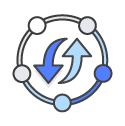 https://aws.amazon.com/devops/what-is-devops/
Continuous Integration
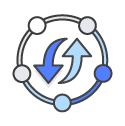 https://aws.amazon.com/devops/what-is-devops/
Configuration management
Orchestration
Monitoring
Monitoring: The collection and presentation of data about the performance and stability of services and infrastructure
Why do Monitoring?
[Speaker Notes: Fast recovery – The sooner a problem is detected, the sooner it can be fixed. You want to know bout a 
problem before your customer does!
Better root cause analysis – The more data you have, the easier it is to determine the root cause of a 
problem.
Visibility across teams –Good monitoring tools give useful data to both developers and operations 
people about the performance of code in production.
Automated response –Monitoring data can be used alongside orchestration to provide automated 
responses to events, such as automated recovery from failures]
Microservices
Microservices advantages
DevOps Tools
PERIODIC TABLE OF DEVOPS TOOLS
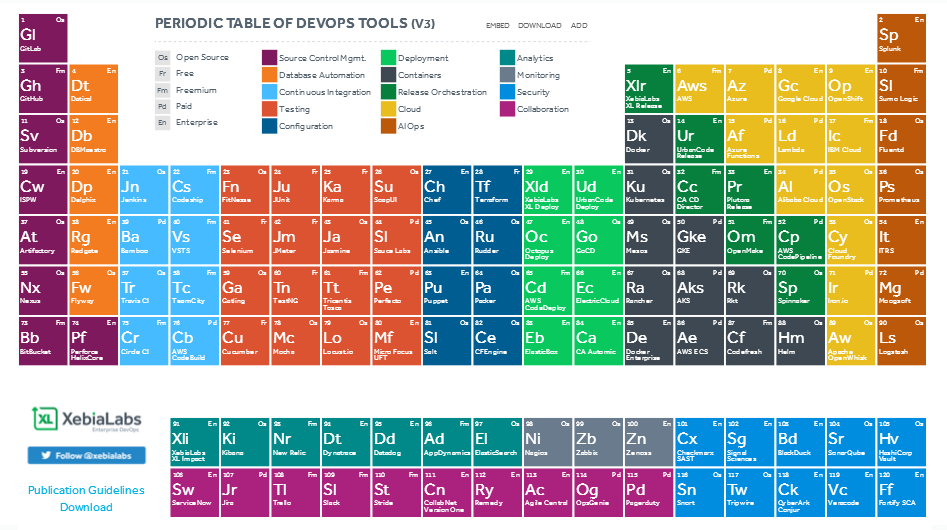 https://xebialabs.com/periodic-table-of-devops-tools/
Tools for Build Automation and Continuous  Integration
Continuous Integration – Continuously merging code into a single branch or mainline
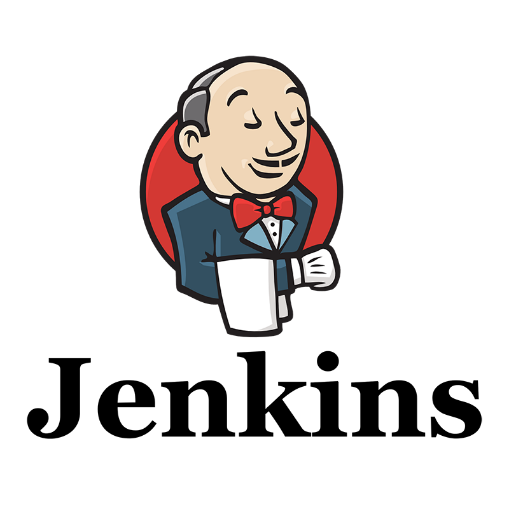 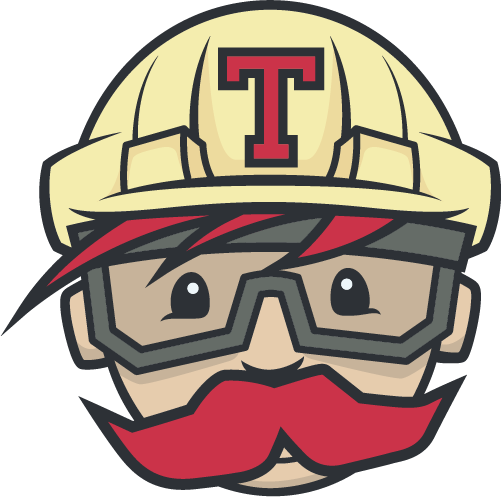 Tools for Configuration Management
Configuration Management –Managing and changing the state of pieces of infrastructure in a consistent and maintainable way
Tools for Configuration Management
Configuration Management –Managing and changing the state of pieces of infrastructure in a consistent and maintainable way
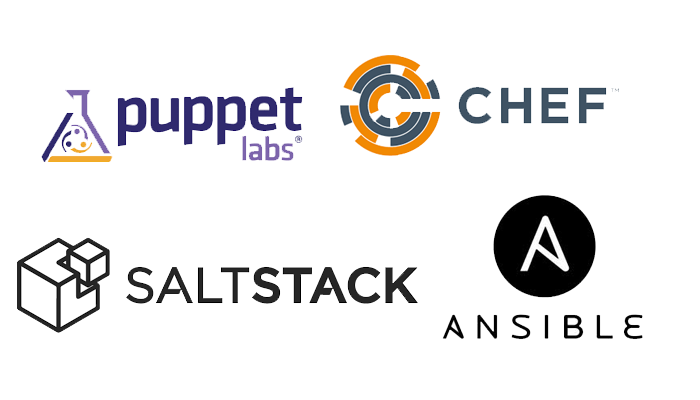 Tools for Configuration Management
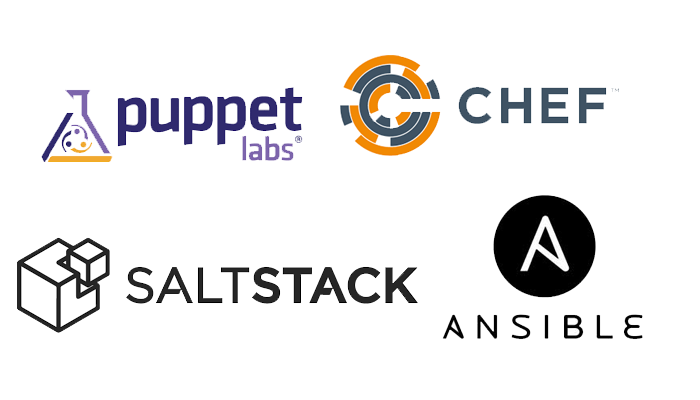 Tools for Virtualization and Containerization
Tools for Virtualization
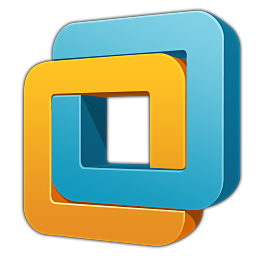 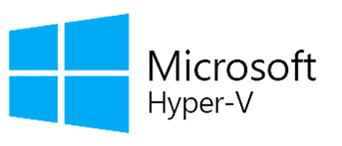 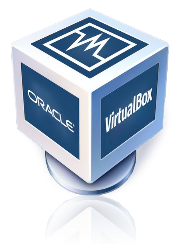 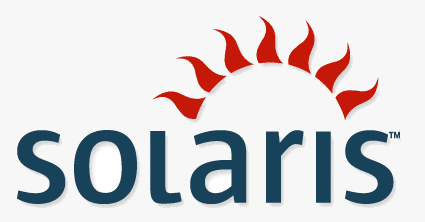 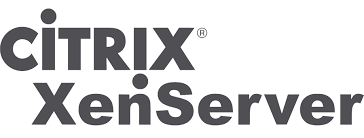 Tools for Containerization
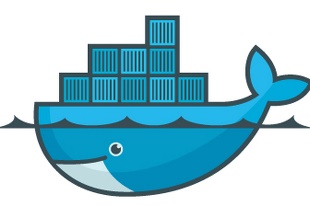 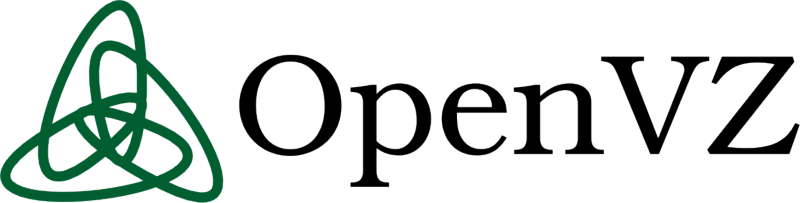 Monitoring Tools
Collecting and presenting data about the state and performance of applications
Monitoring Tools
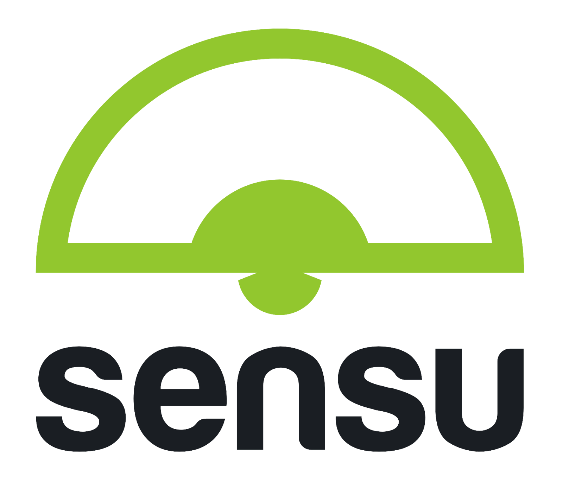 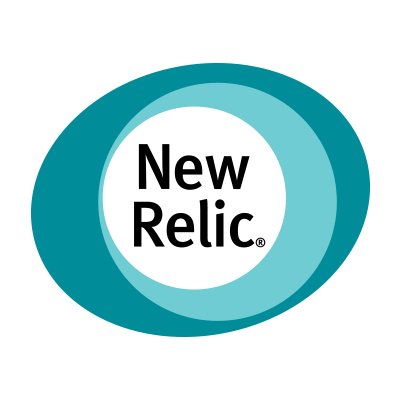 Tools for Orchestration
Orchestration – automation that supports processes and workflows, such as provisioning resources
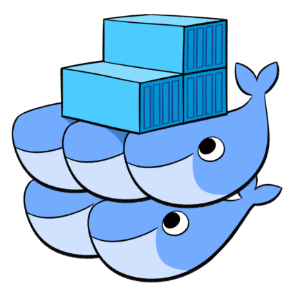 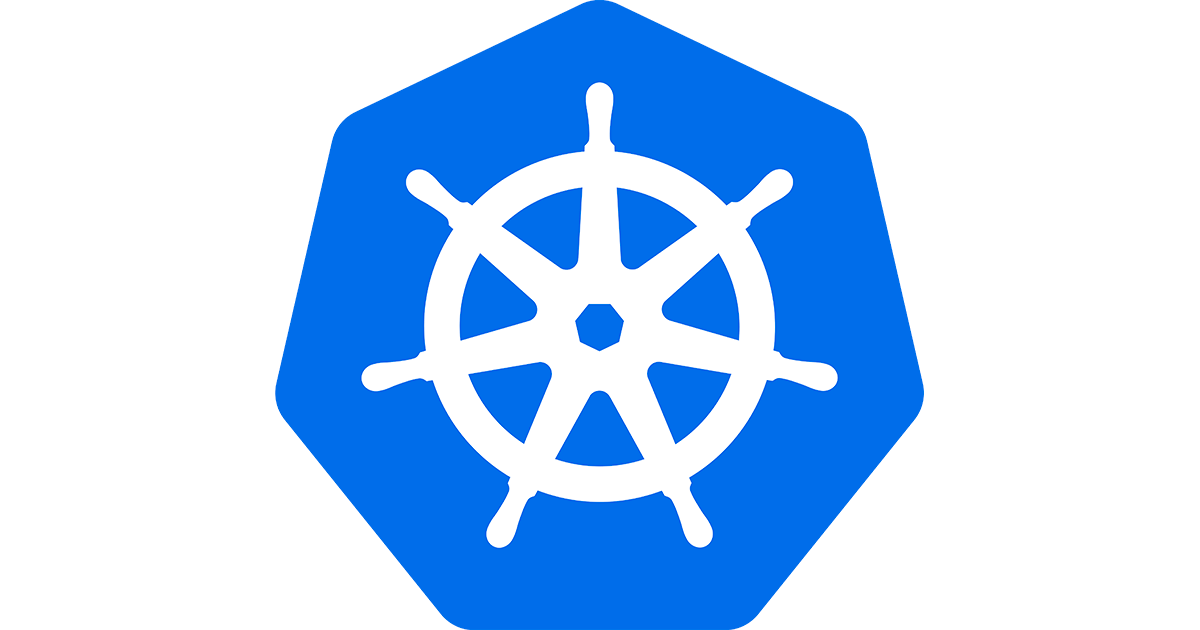 Tools for Orchestration
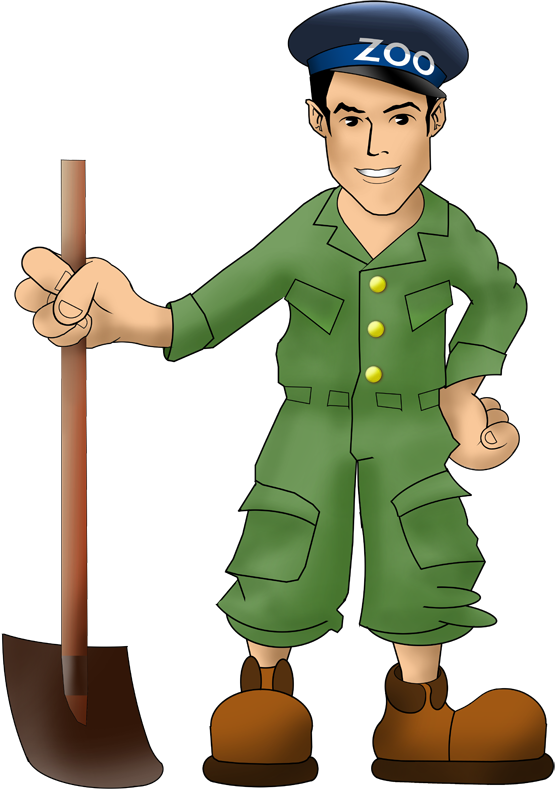 Traditional stack, IaaS, Paas
Cloud is a not traditional stack is a regular, self-hosted datacenter
With Infrastructure as a Service (IaaS), someone else provides the low-level infrastructure:
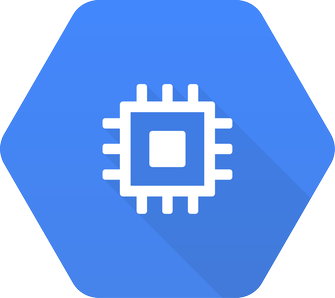 Examples:
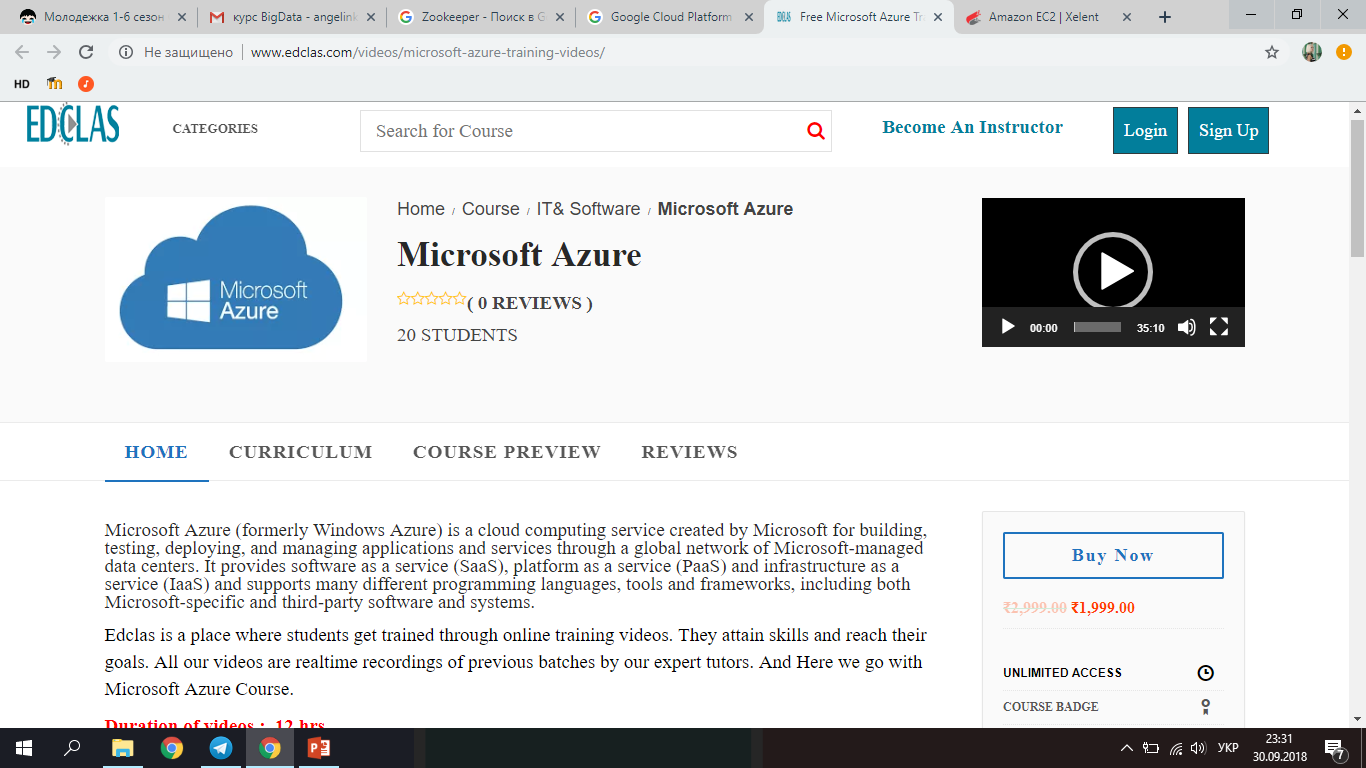 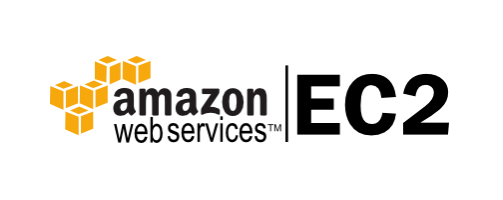 Traditional stack, IaaS, Paas
With Platform as a Service (PaaS), everything below the Application and Data layers is abstracted
Examples:
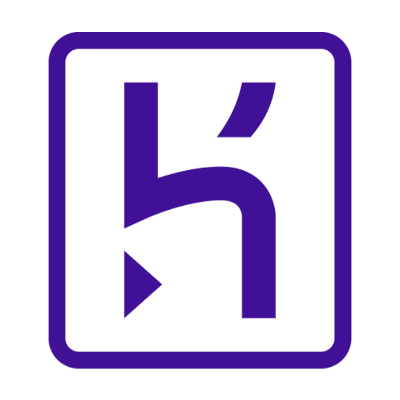 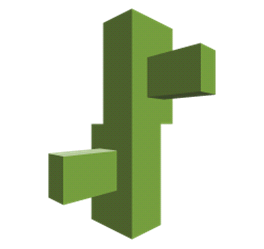 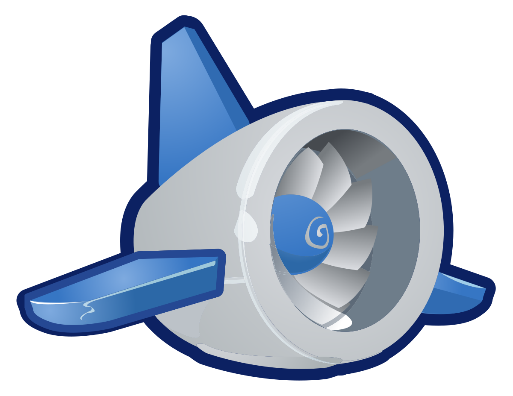 Saas
With Software as a Service (SaaS), everything is managed
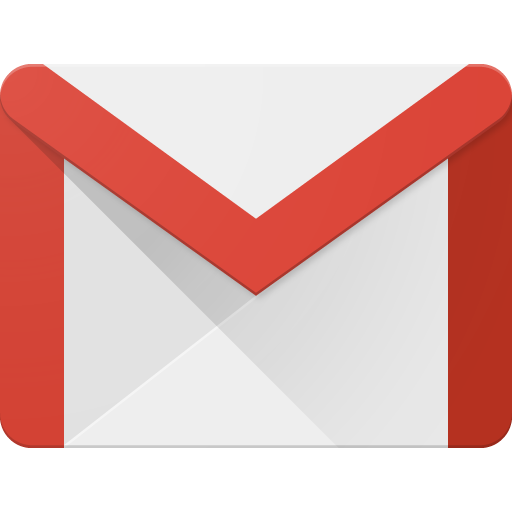 Examples:
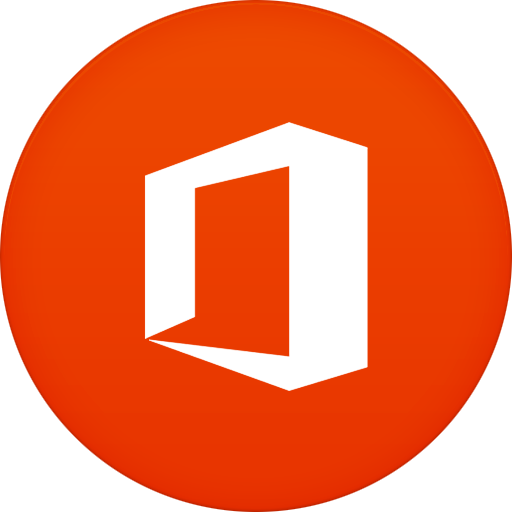 Main DevOps clouds
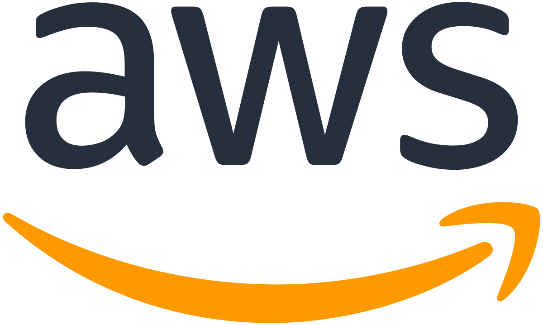 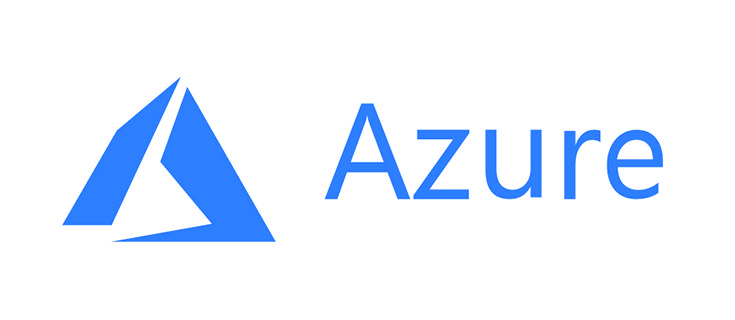 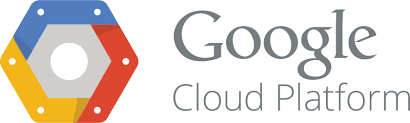